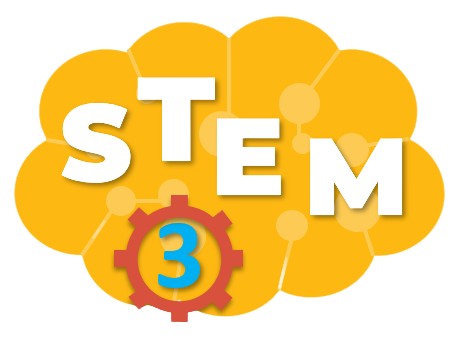 BÀI 3
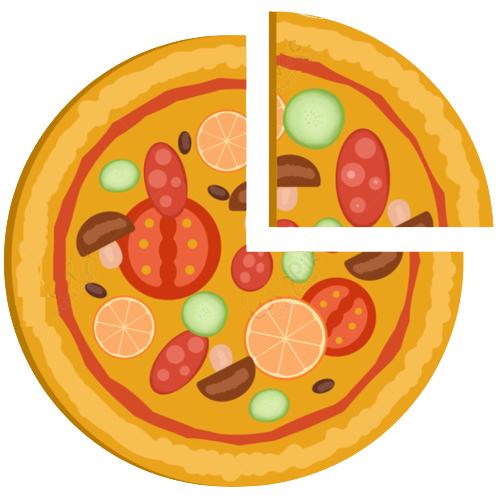 TRẢI NGHIỆM CÙNG
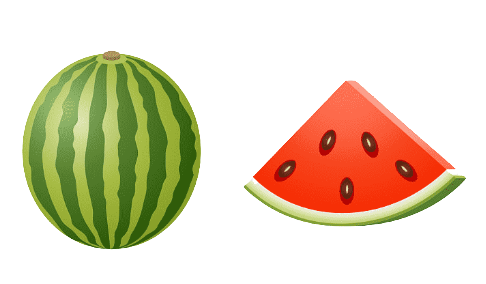 MỘT PHẦN MẤY
Tiết 1
CHÚC MỪNG ĐỘI ẾCH XANH
CHÚC MỪNG ĐỘI ẾCH VÀNG
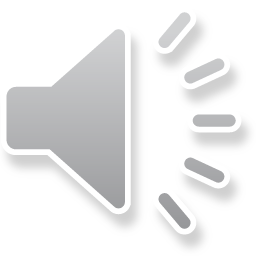 5
5
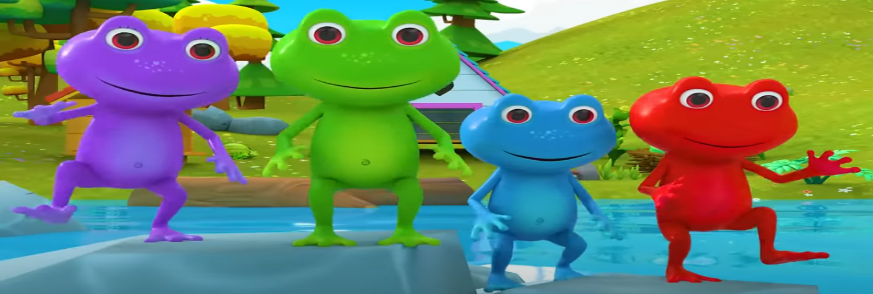 4
4
3
3
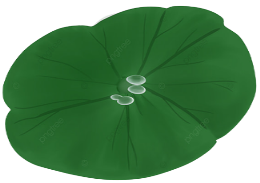 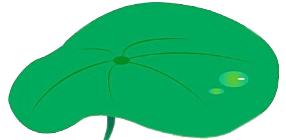 2
2
AI NHANH HƠN
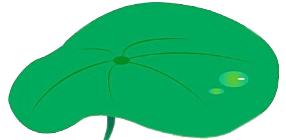 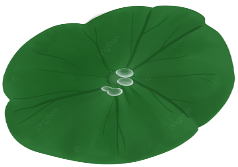 1
1
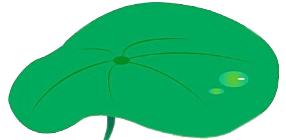 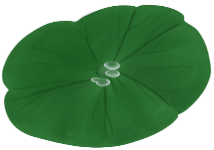 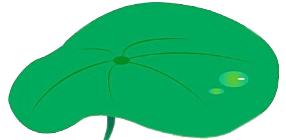 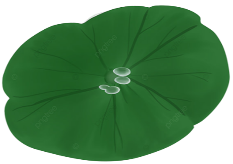 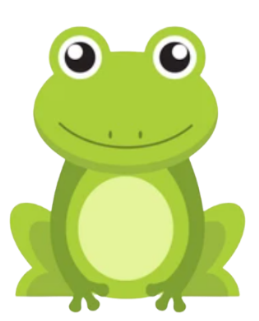 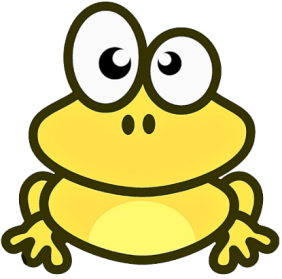 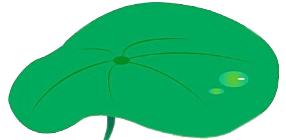 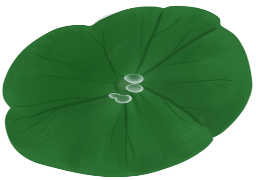 [Speaker Notes: GV chia lớp thành 2 đội. Đến lượt đội nào thì bấm vào ô số của đội đó. Nếu trả lời đúng thì bấm vào ếch để lên bậc. Đội nào lên trước thì chiến thắng]
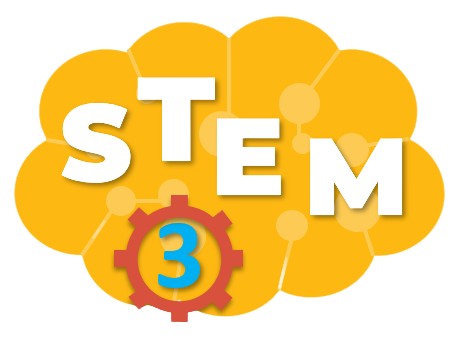 QUAN SÁT TRANH VÀ CHO BIẾT
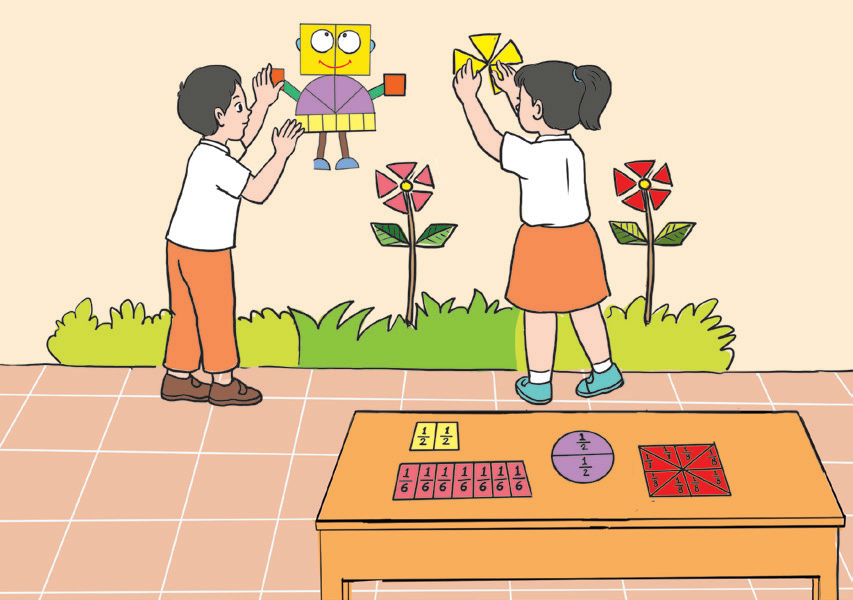 Các bạn đang làm gì?
Các bạn đang trang trí lớp học
[Speaker Notes: GV cho HS quan sát tranh và trả lời câu hỏi. Có thể có nhiều câu trả lời khác nhau.]
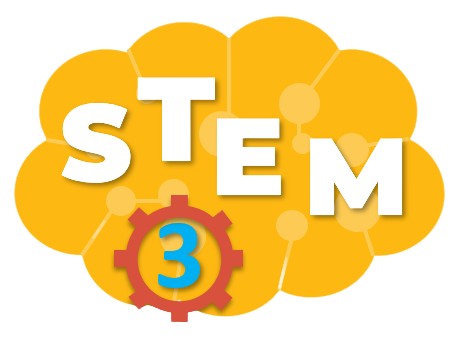 QUAN SÁT TRANH VÀ CHO BIẾT
Các bạn dùng những gì để trang trí?
Tớ dùng ½ hình chữ nhật
để làm đầu của rô-bốt
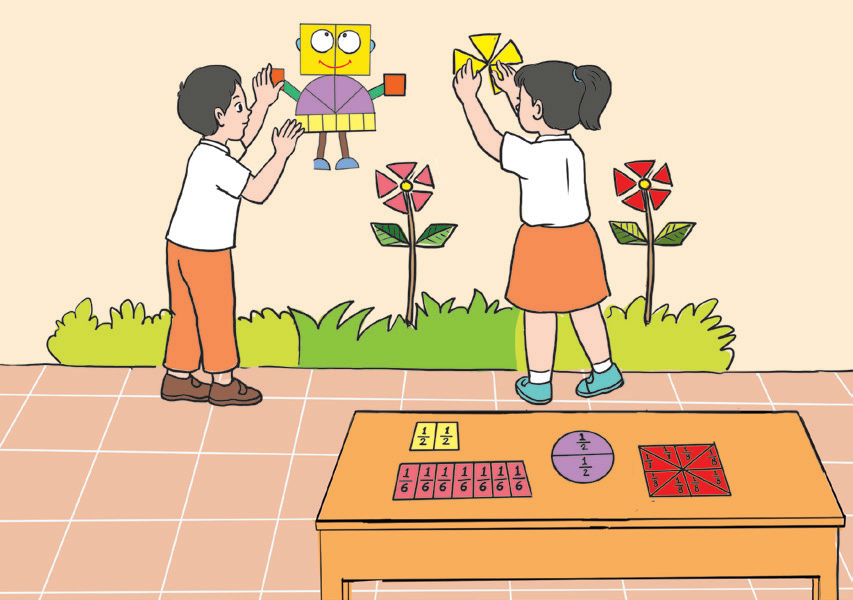 Các bạn chia các hình chữ nhật, hình vuông, hình tròn, hình tam giác thành những phần bằng và sử dụng chúng để ghép thành cây hoa, rô bốt.
[Speaker Notes: GV dẫn dắt: Em nhìn thấy các bạn sử dụng những hình gì? Ghép thành hình gì? Để làm được, cùng tìm hiểu chi tiết xem chúng được làm như thế nào nhé.]
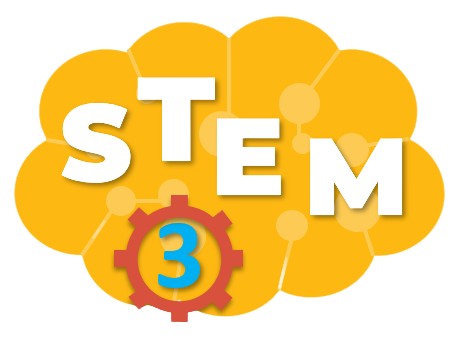 PHIẾU HỌC TẬP SỐ 1
1. Vẽ cây hoa gồm có 1 bông hoa 6 cánh hình tam giác, 2 chiếc lá, mỗi lá gồm 2 hình tam giác.
2. Chia hình vuông thành 4 phần bằng nhau.
[Speaker Notes: GV hướng dẫn HS hoàn thiện phiếu học tập số 1, cho HS các nhóm lên trình bày phiếu học tập]
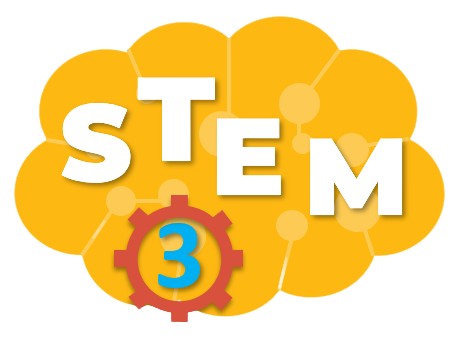 NHẬN BIẾT MỘT PHẦN MẤY
Hình tam giác được chia thành mầy phần bằng nhau?
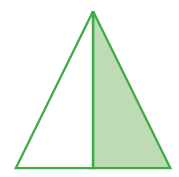 Hình tam giác được chia thành 2 phần bằng nhau.
1
Đã tô màu vào mấy phần hình tam giác?
2
Đã tô màu một phần hai (      ) hình tam giác.
[Speaker Notes: GV dẫn dắt, đặt câu hỏi cho HS trả lời.]
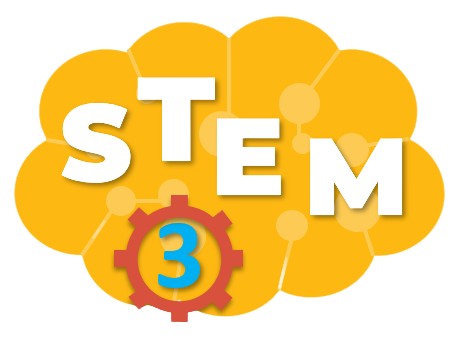 NHẬN BIẾT MỘT PHẦN MẤY
Hình vuông được chia thành mầy phần bằng nhau?
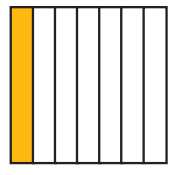 Hình vuông được chia thành 7 phần bằng nhau.
1
Đã tô màu vào mấy phần hình vuông?
7
Đã tô màu một phần bảy (      ) hình vuông.
[Speaker Notes: GV dẫn dắt, đặt câu hỏi cho HS trả lời.]
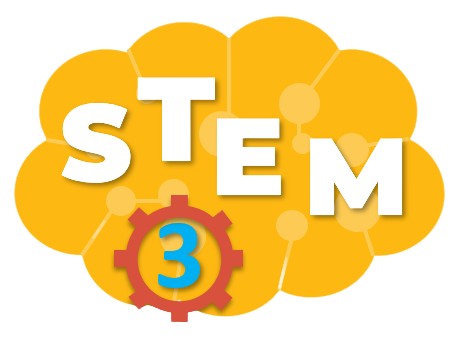 NHẬN BIẾT MỘT PHẦN MẤY
Các hình sau được chia thành mấy phần bằng nhau? 
Đã tô màu một phần mấy hình đó?
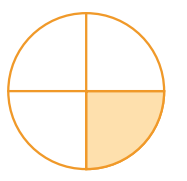 Hình tròn được chia thành 4 phần bằng nhau.
Đã tô màu         hình tròn.
1
1
3
4
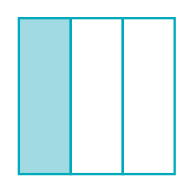 Hình chữ nhật được chia thành 3 phần bằng nhau.
Đã tô màu         hình chữ nhật.
[Speaker Notes: GV cho hs luyện tập đọc một phần mấy rồi làm phiếu bài tập]
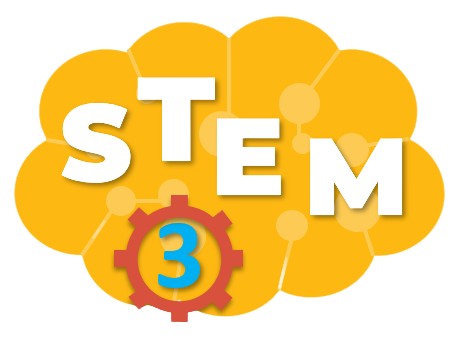 NHẬN BIẾT MỘT PHẦN MẤY
Các hình sau được chia thành mấy phần bằng nhau? 
Đã tô màu một phần mấy hình đó?
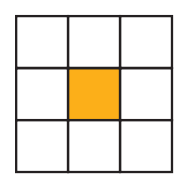 Hình vuông được chia thành 9 phần bằng nhau.
Đã tô màu        hình vuông.
1
1
9
6
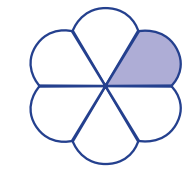 Hình hoa được chia thành 6 phần bằng nhau.
Đã tô màu         hình hoa.
[Speaker Notes: GV cho hs luyện tập đọc một phần mấy rồi làm phiếu bài tập]
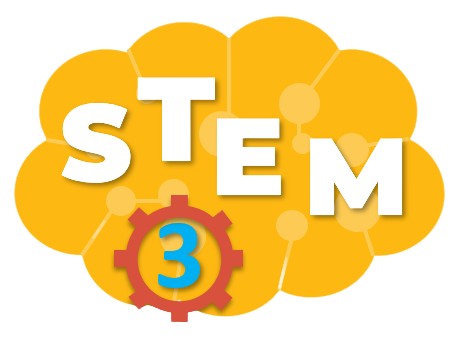 NHẬN BIẾT MỘT PHẦN MẤY
Các hình sau được chia thành mấy phần bằng nhau? 
Đã tô màu một phần mấy hình đó?
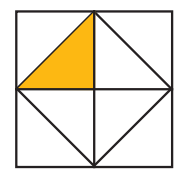 Hình vuông được chia thành 8 phần bằng nhau.
Đã tô màu        hình vuông.
1
1
8
5
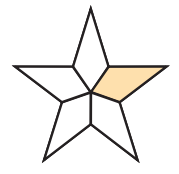 Hình sao được chia thành 5 phần bằng nhau.
Đã tô màu        hình sao.
[Speaker Notes: GV cho hs luyện tập đọc một phần mấy rồi làm phiếu bài tập]
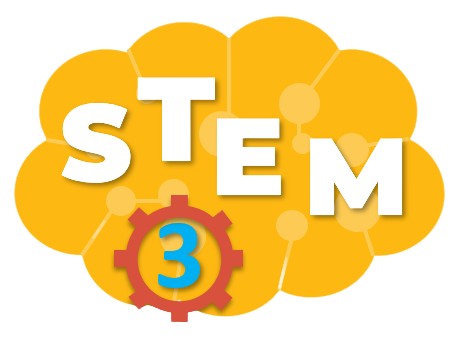 PHIẾU HỌC TẬP SỐ 2
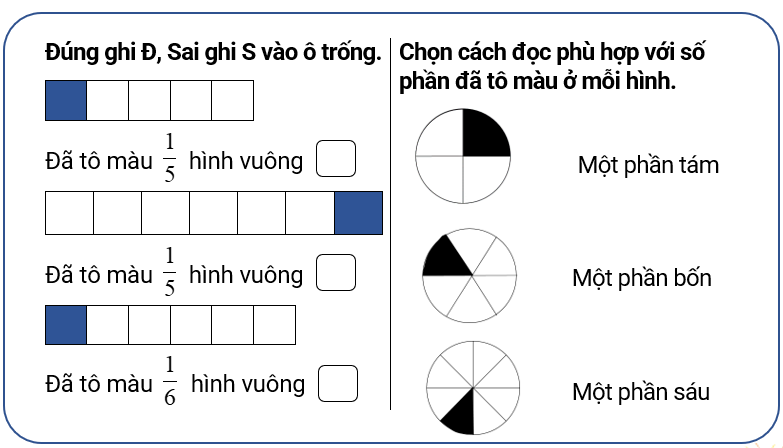 Đ
S
Đ
[Speaker Notes: GV hướng dẫn HS hoàn thiện phiếu học tập số 2, cho HS các nhóm lên trình bày phiếu học tập]
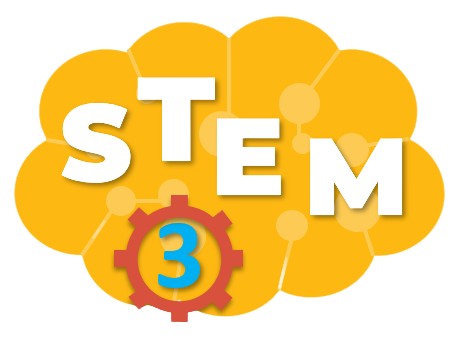 BÀI TẬP VỀ NHÀ
Chuẩn bị dụng cụ và vật liệu cho buổi học sau:
Giấy A4, giấy màu, kéo, keo dán, bút màu, bút chì
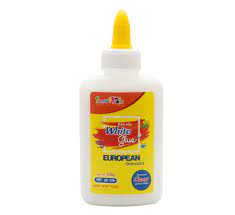 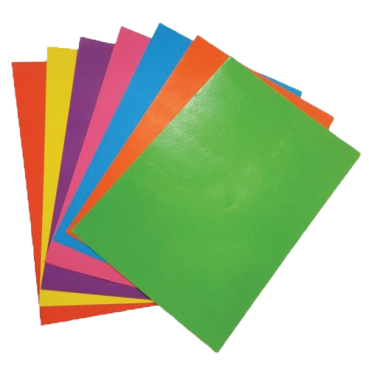 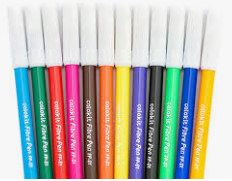 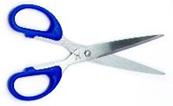 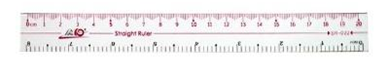 [Speaker Notes: Giao bài tập về nhà cho học sinh, yêu cầu học phân công chuẩn bị nguyên, vật liệu cho buổi học sau]
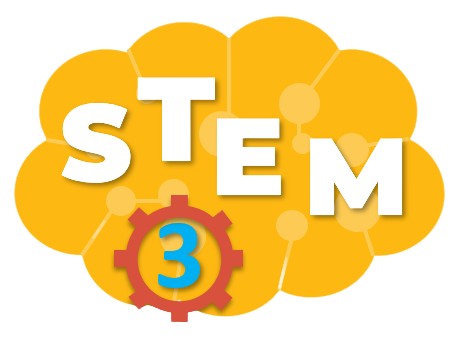 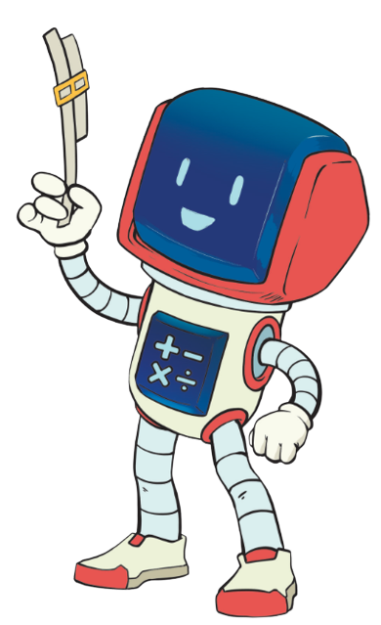 TẠM BIỆT CÁC EM
[Speaker Notes: Trong quá trình dạy học, GV thường xuyên khuyến khích HS bằng các câu khen khi HS trả lời đúng]
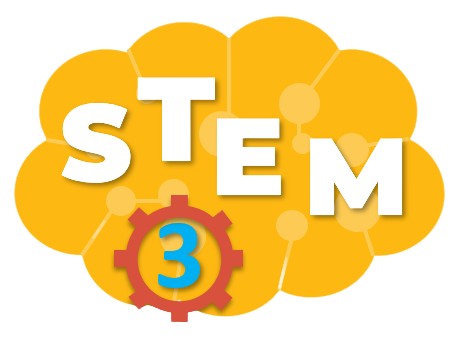 BÀI 3
TRẢI NGHIỆM CÙNG
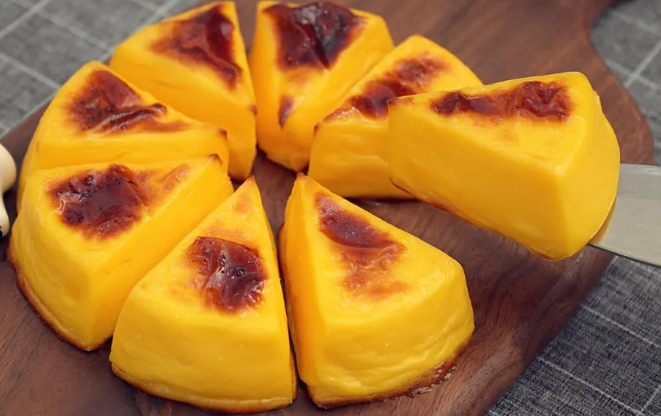 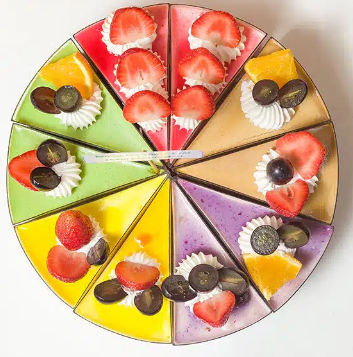 MỘT PHẦN MẤY
Tiết 2
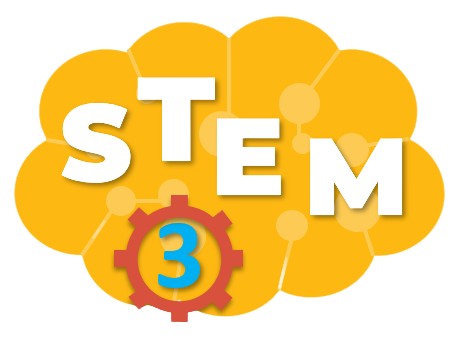 ĐỀ XUẤT Ý TƯỞNG VÀ CÁCH LÀM ĐỒ DÙNG HỌC MỘT PHẦN MẤY
Thảo luận và chia sẻ ý tưởng cách làm đồ dùng học một phần mấy
TIÊU CHÍ SẢN PHẨM
Sản phẩm có thể sử dụng để nhận biết 1/2; 1/3; ...; 1/9
Trang trí sáng tạo và đảm bảo tính thẩm mĩ
[Speaker Notes: GV nêu yêu cầu sản phẩm, trong đó có thể gợi mở cho HS cách làm sử dụng hình vẽ, cắt dán hoặc một số đồ chơi có sẵn thực hiện]
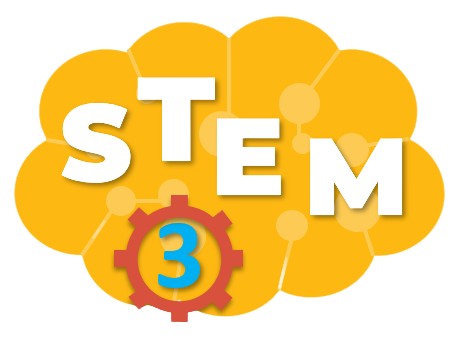 LỰA CHỌN Ý TƯỞNG VÀ CÁCH LÀM ĐỒ DÙNG HỌC MỘT PHẦN MẤY
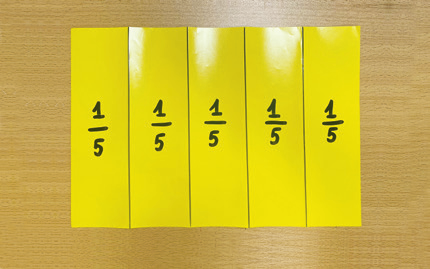 Chọn một hình để
gấp thành những
phần bằng nhau
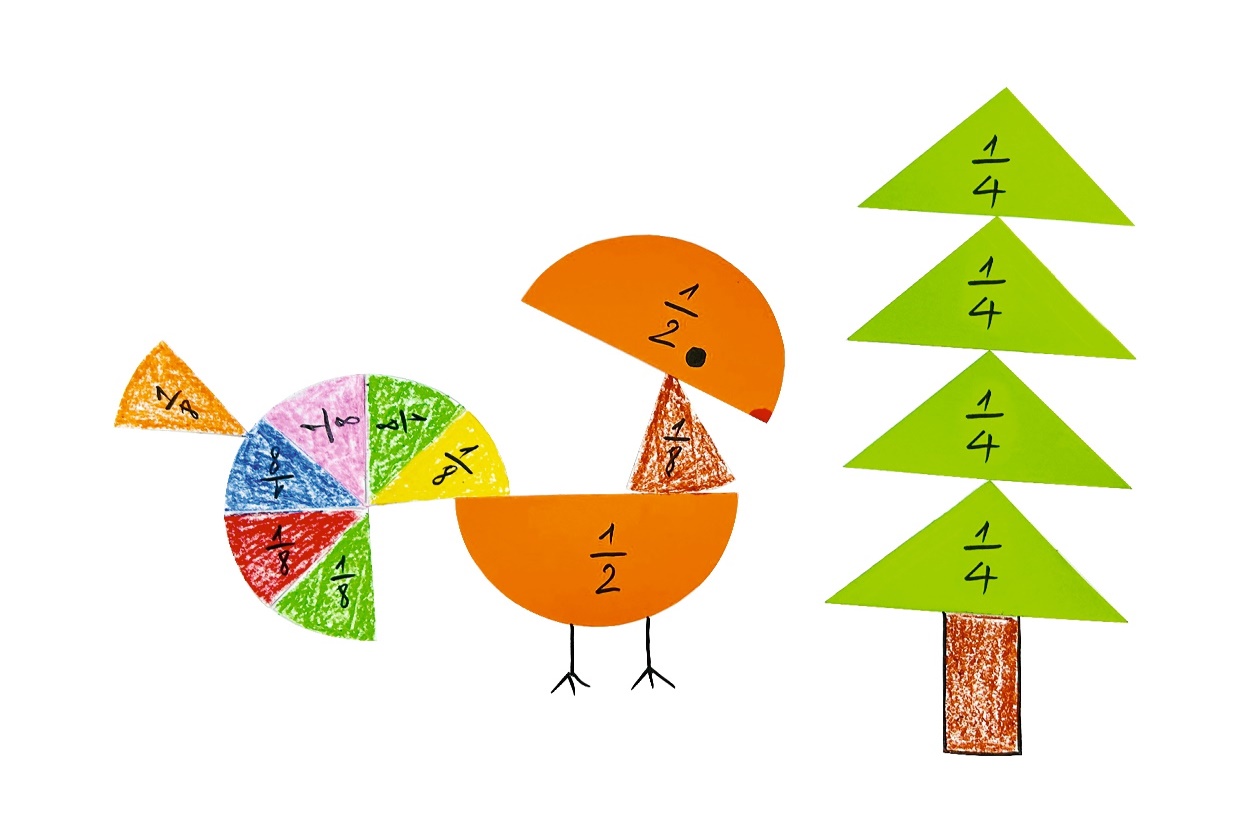 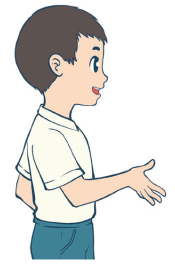 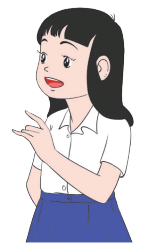 [Speaker Notes: GV cho HS thảo luận nhóm để thống nhất ý tưởng của nhóm, hỗ trợ nếu nhóm gặp khó khăn trong việc thể hiện ý tưởng]
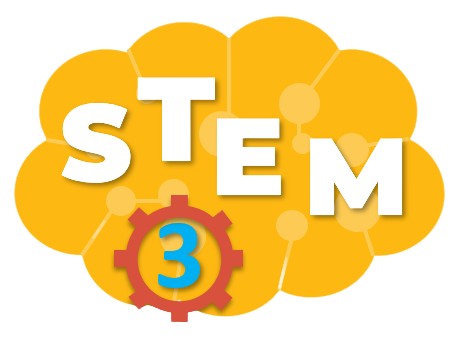 PHIẾU HỌC TẬP SỐ 3
1. Nhóm dùng vật liệu gì để làm sản phẩm?
………………………………………………………………..…….
2. Nhóm sử dụng hình gì? Mấy hình?
…………………………………………………………….………..
3. Sản phẩm có thể sử dụng để nhận biết một phần mấy?
………………………………………………………………………..
4. Nêu ngắn gọn các bước làm.
………………………………………………………………………..
Cùng vẽ ý tưởng của nhóm
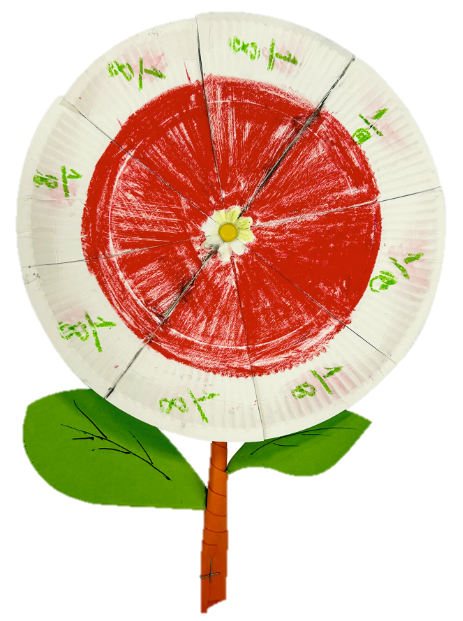 [Speaker Notes: GV hướng dẫn HS hoàn thiện phiếu học tập số 3, cho HS các nhóm lên trình bày phiếu học tập]
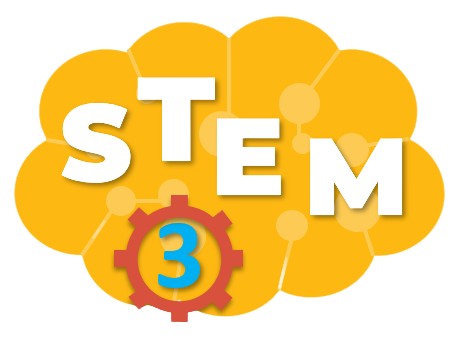 LÀM CÁC SẢN PHẨM TRANG TRÍ BẰNG CÁCH SỬ DỤNG MỘT PHẦN MẤY
Lựa chọn dụng cụ và vật liệu
Giấy A4, giấy màu, kéo, keo dán, bút màu, bút chì
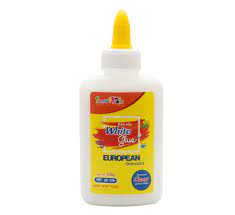 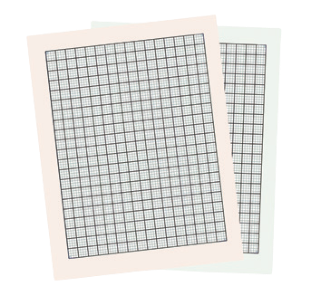 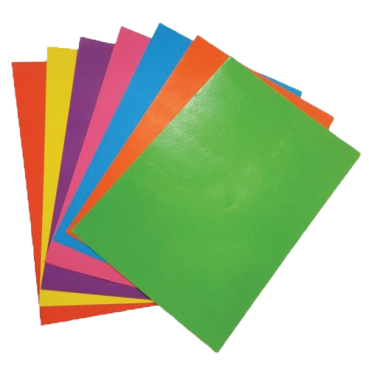 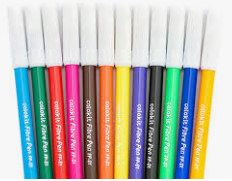 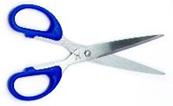 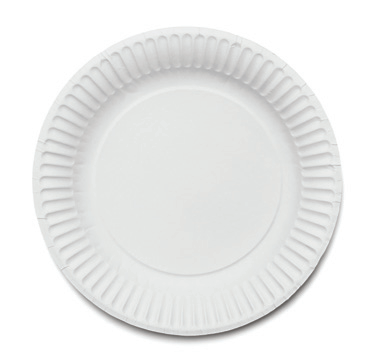 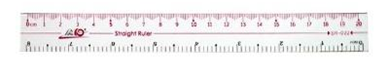 [Speaker Notes: HS lựa chọn vật liệu dùng làm đồ dùng học tập]
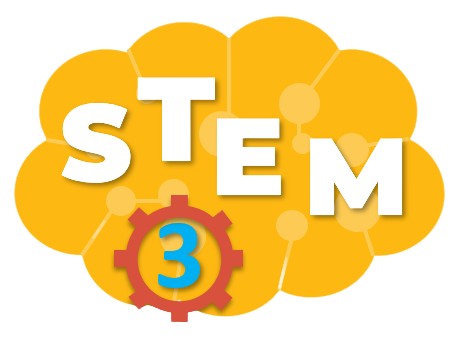 LÀM CÁC SẢN PHẨM TRANG TRÍ BẰNG CÁCH SỬ DỤNG MỘT PHẦN MẤY
Làm các sản phẩm trang trítheo cách của em hoặc nhóm em
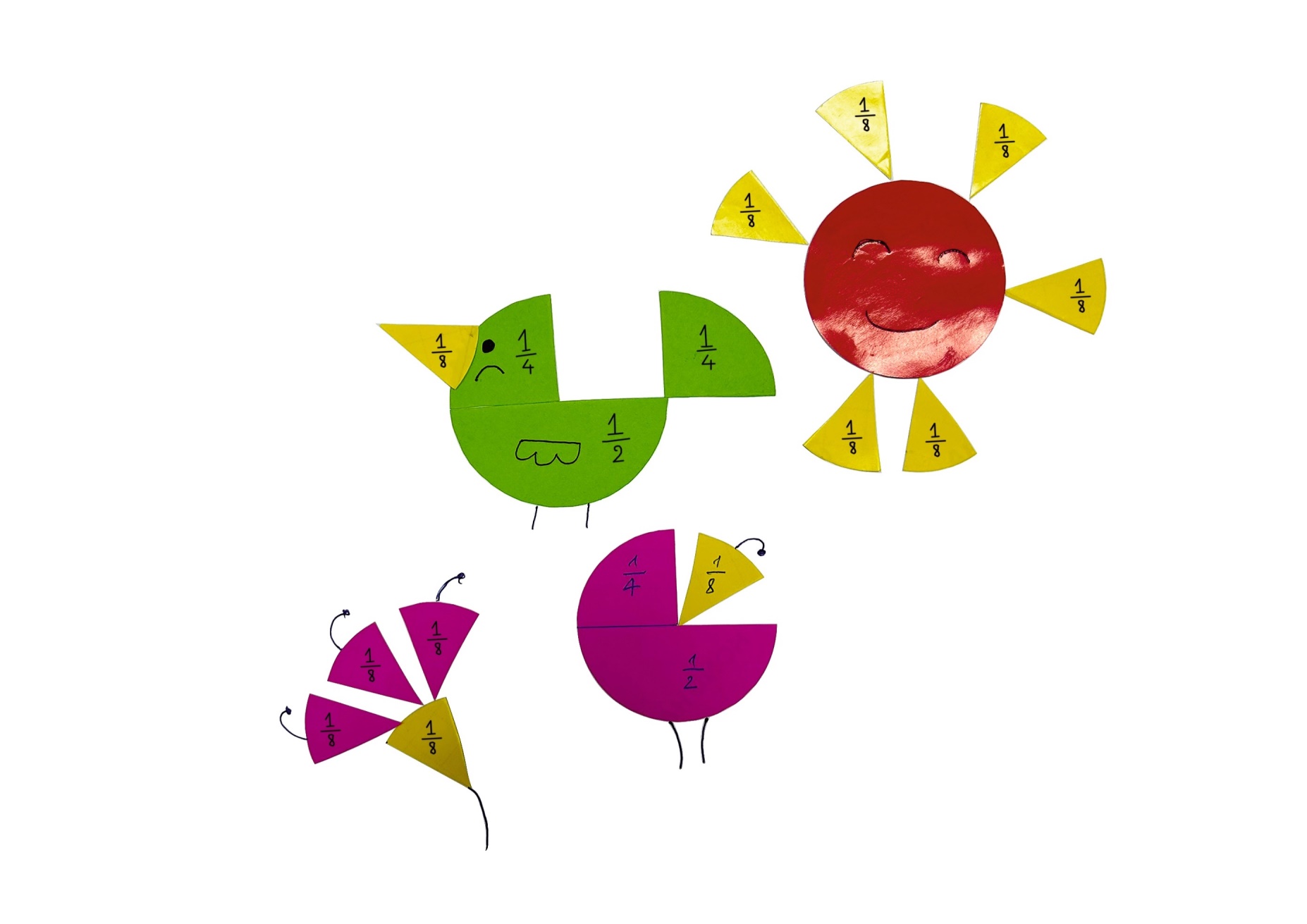 [Speaker Notes: GV cho HS thực hành làm sản phẩm theo ý tưởng nhóm đã thống nhất hoặc làm theo gợi ý trong sách]
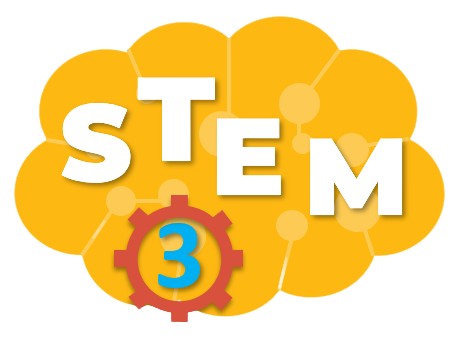 LÀM CÁC SẢN PHẨM TRANG TRÍ BẰNG CÁCH SỬ DỤNG MỘT PHẦN MẤY
Gợi ý
1
Gấp đĩa giấy và các mảnh giấy thành những phần bằng nhau
[Speaker Notes: GV gợi ý cách làm, lưu ý cách đo, gấp tại các trung điểm để chia phần đều nhau]
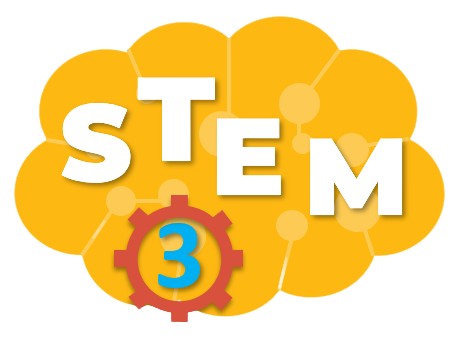 LÀM CÁC SẢN PHẨM TRANG TRÍ BẰNG CÁCH SỬ DỤNG MỘT PHẦN MẤY
2
Viết 1/2, 1/3, …, 1/9 vào các phần tương ứng
[Speaker Notes: GV gợi ý cách làm, lưu ý cách đo, gấp tại các trung điểm để chia phần đều nhau]
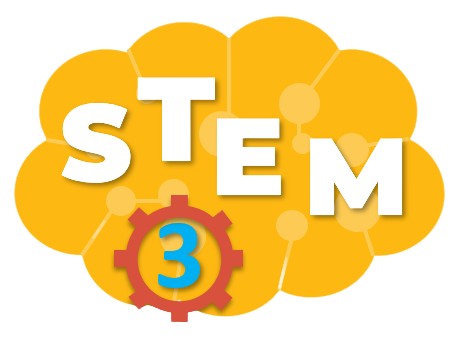 LÀM CÁC SẢN PHẨM TRANG TRÍ BẰNG CÁCH SỬ DỤNG MỘT PHẦN MẤY
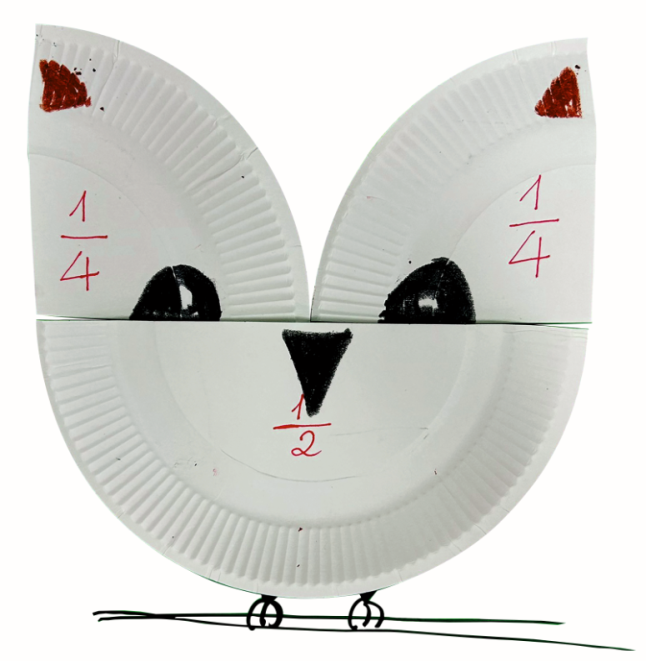 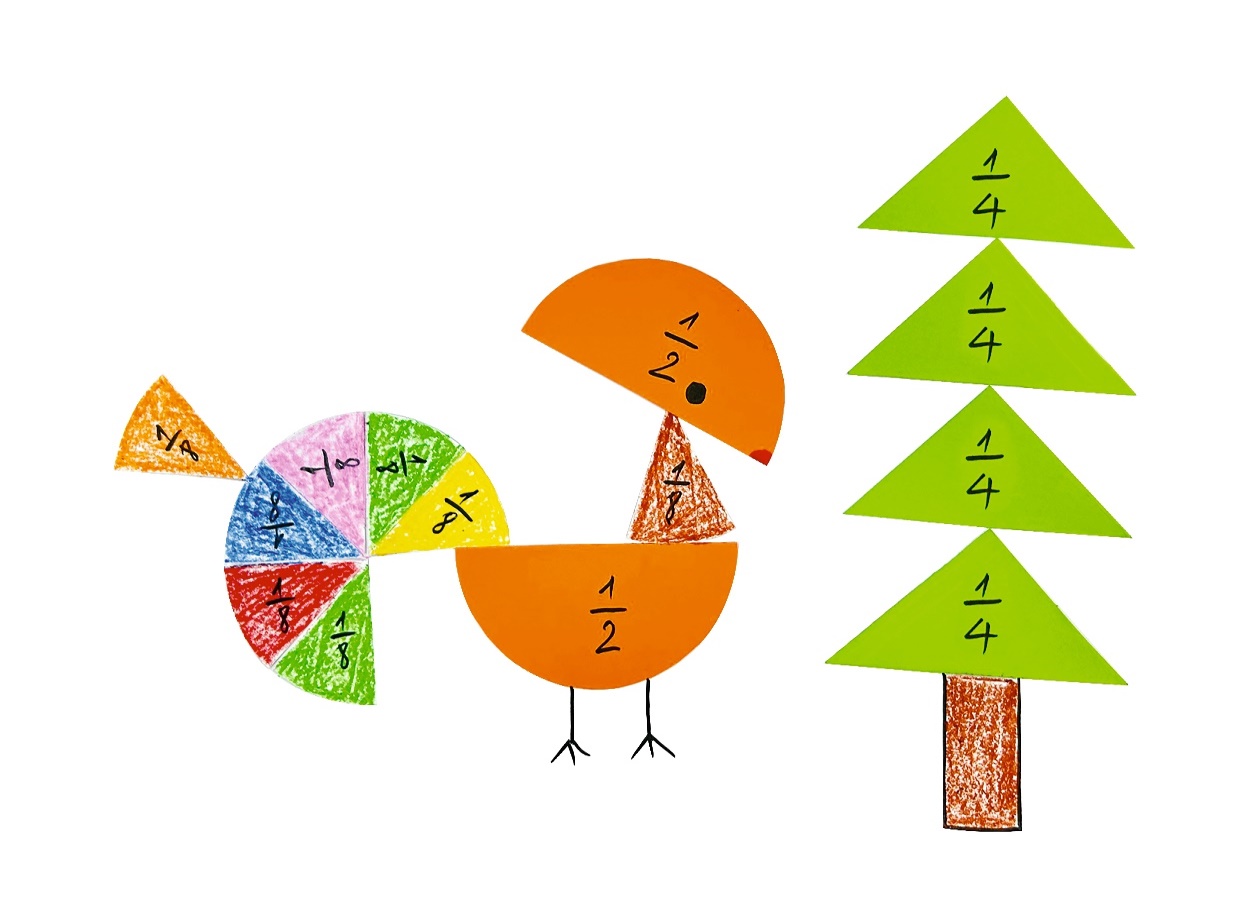 3
Tạo hình, trang trí sản phẩm
[Speaker Notes: GV hướng dẫn, gợi ý để hs có những cách làm sáng tạo]
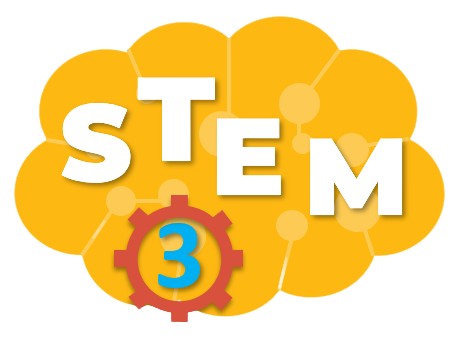 KIỂM TRA VÀ ĐIỀU CHỈNH SẢN PHẨM
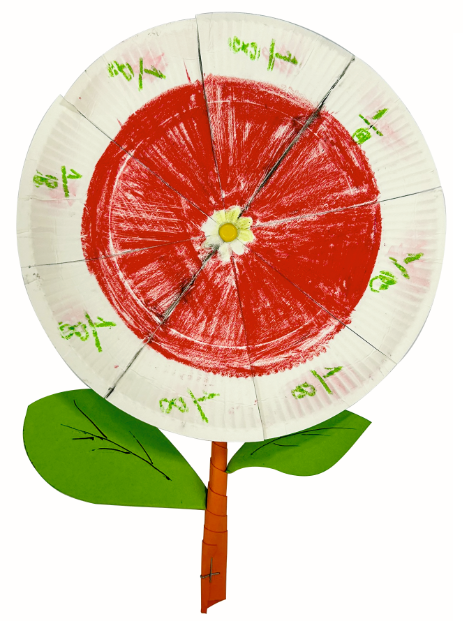 Sản phẩm có thể sử dụng để nhận biết 1/2; 1/3; ...; 1/9
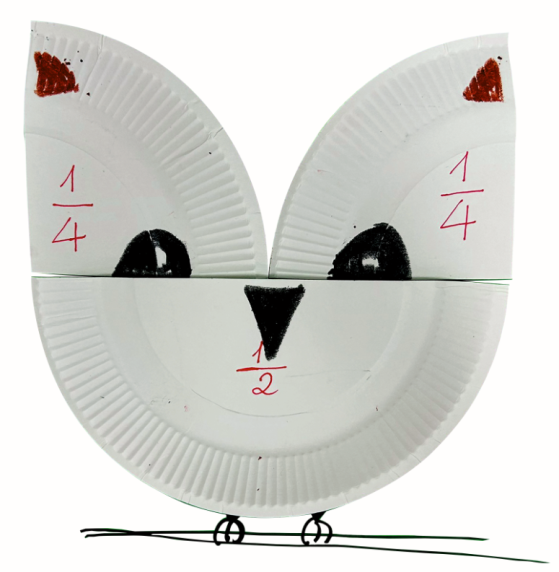 Trang trí sáng tạo và đảm bảo tính thẩm mĩ
[Speaker Notes: Kiểm tra theo tiêu chí, điều chỉnh nếu chưa đúng tiêu chí]
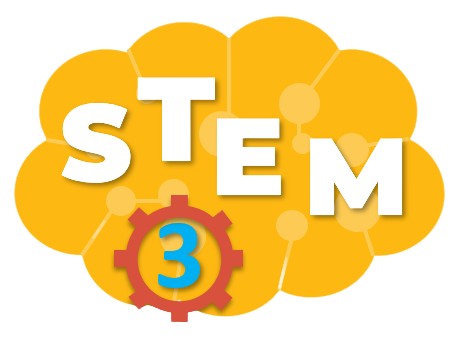 TRƯNG BÀY VÀ GIỚI THIỆU SẢN PHẨM
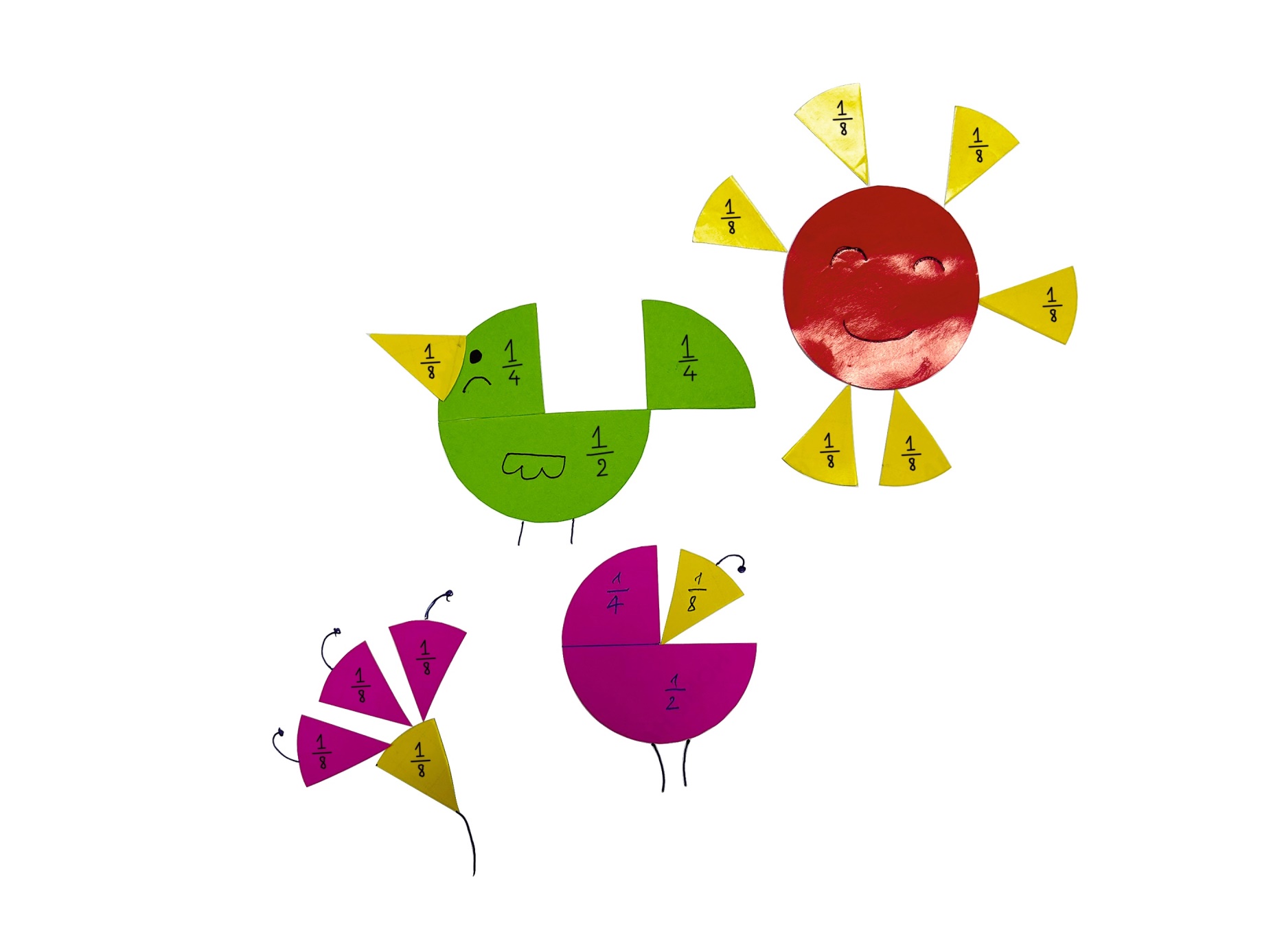 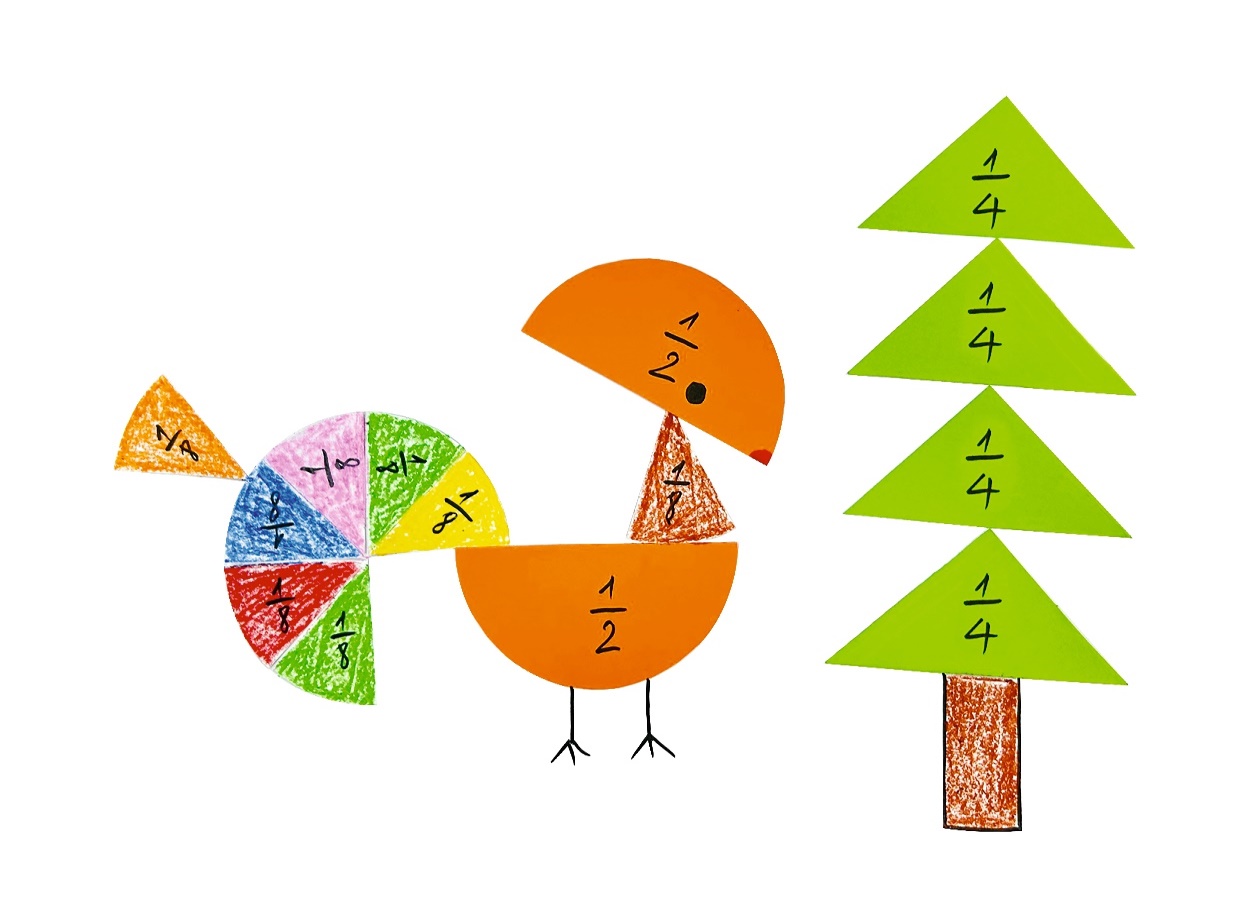 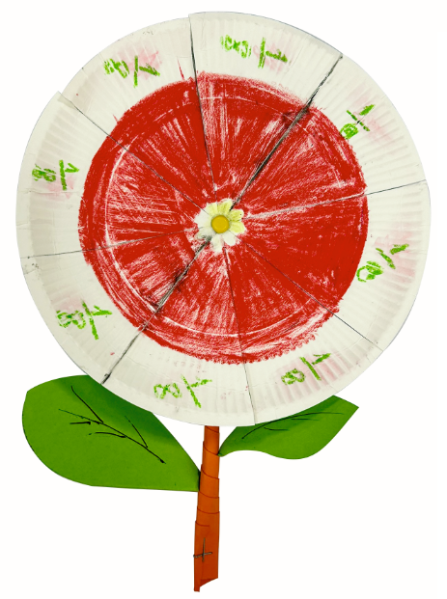 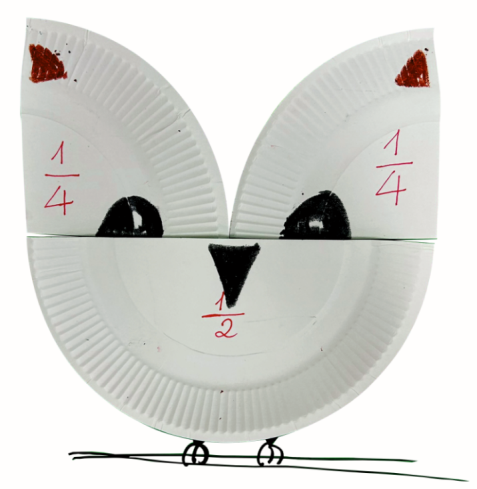 [Speaker Notes: Các nhóm cử đại diện trình bày ý tưởng và sản phẩm của nhóm. Các nhóm khác đặt câu hỏi]
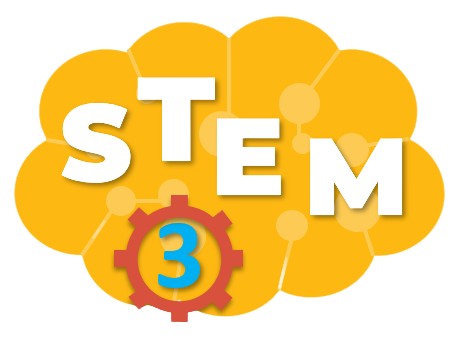 ĐÁNH GIÁ SẢN PHẨM
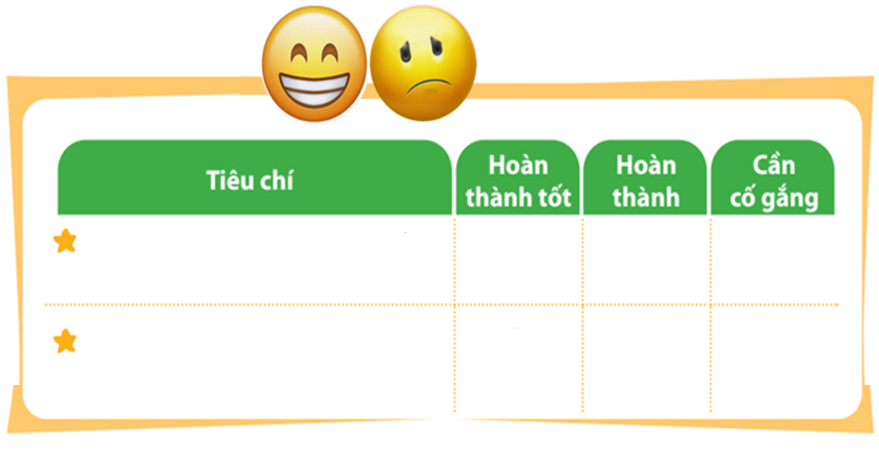 Thực hiện đánh giá bằng hình dán
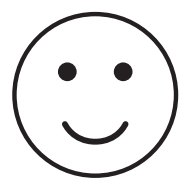 Sản phẩm có thể sử dụng để nhận biết 1/2; 1/3; ...; 1/9
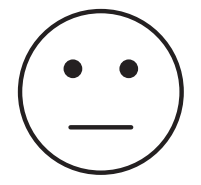 Trang trí sáng tạo và đảm bảo tính thẩm mĩ
[Speaker Notes: GV hướng dẫn HS đánh giá theo từng tiêu chí bằng hình dán. Có thể tặng thêm hình dán cho điểm sáng tạo, làm nhanh, đẹp]
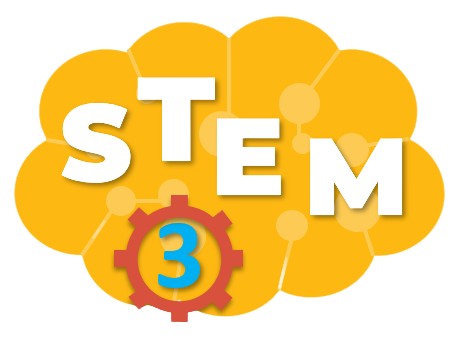 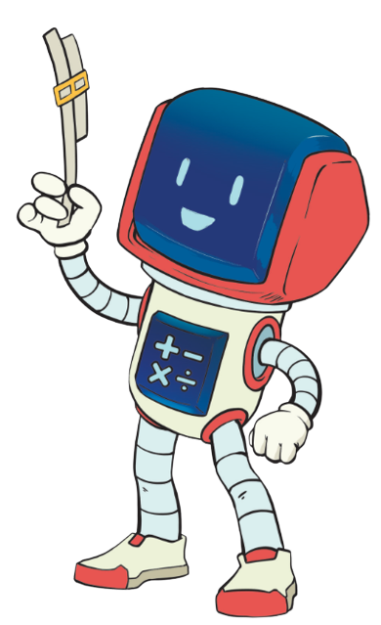 TẠM BIỆT CÁC EM
[Speaker Notes: Trong quá trình dạy học, GV thường xuyên khuyến khích HS bằng các câu khen khi HS trả lời đúng]
ĐỘI ẾCH XANH
Hình bên có mấy hình tam giác?
6
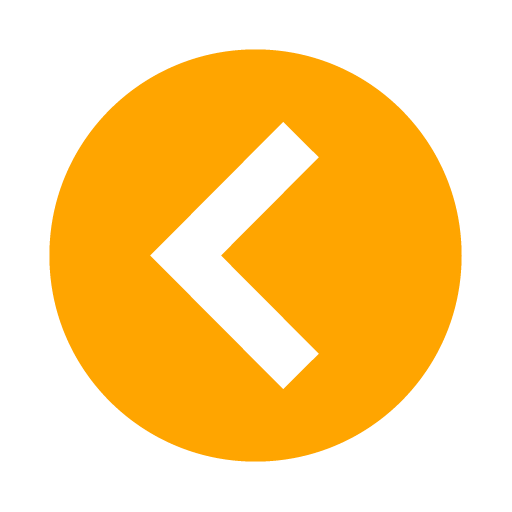 [Speaker Notes: Bấm chuột để hiện ra câu trả lời đúng. Bấm chuột vào biểu tượng mũi tên để quay lại trang chủ]
ĐỘI ẾCH XANH
Hình bên có mấy hình tam giác?
8
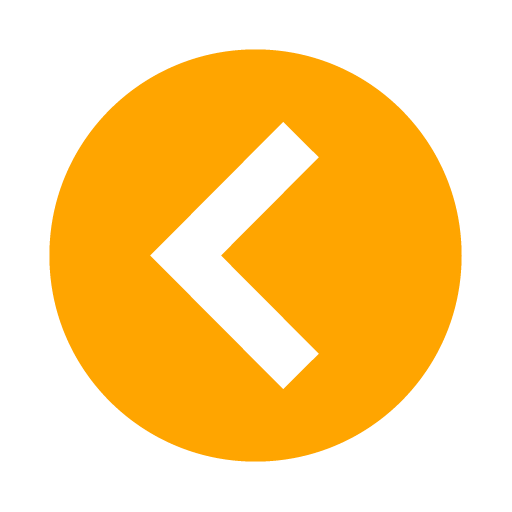 [Speaker Notes: Bấm chuột để hiện ra câu trả lời đúng. Bấm chuột vào biểu tượng mũi tên để quay lại trang chủ]
ĐỘI ẾCH XANH
Hình bên có mấy hình tam giác?
6
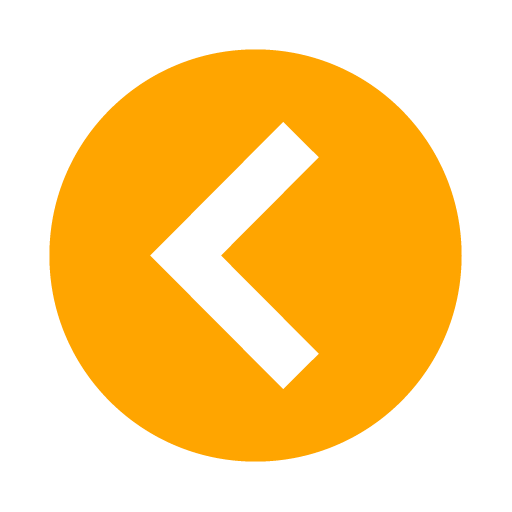 [Speaker Notes: Bấm chuột để hiện ra câu trả lời đúng. Bấm chuột vào biểu tượng mũi tên để quay lại trang chủ]
ĐỘI ẾCH XANH
Hình bên có mấy hình tam giác?
10
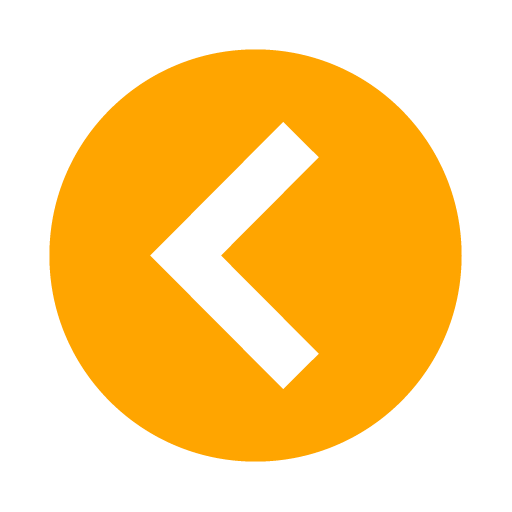 [Speaker Notes: Bấm chuột để hiện ra câu trả lời đúng. Bấm chuột vào biểu tượng mũi tên để quay lại trang chủ]
ĐỘI ẾCH XANH
Hình bên có mấy hình tam giác?
16
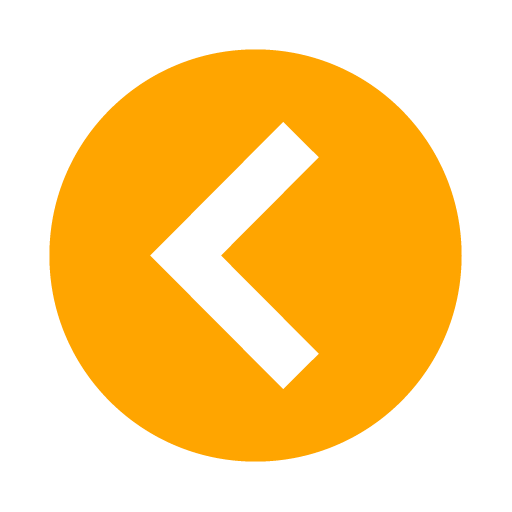 [Speaker Notes: Bấm chuột để hiện ra câu trả lời đúng. Bấm chuột vào biểu tượng mũi tên để quay lại trang chủ]
ĐỘI ẾCH VÀNG
Hình bên có mấy hình tam giác?
6
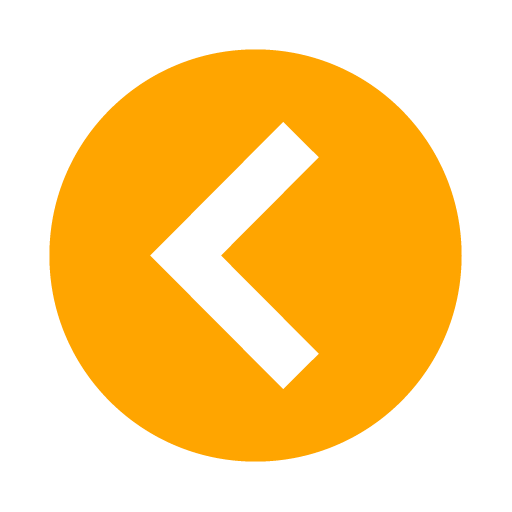 [Speaker Notes: Bấm chuột để hiện ra câu trả lời đúng. Bấm chuột vào biểu tượng mũi tên để quay lại trang chủ]
ĐỘI ẾCH VÀNG
Hình bên có mấy hình tam giác?
9
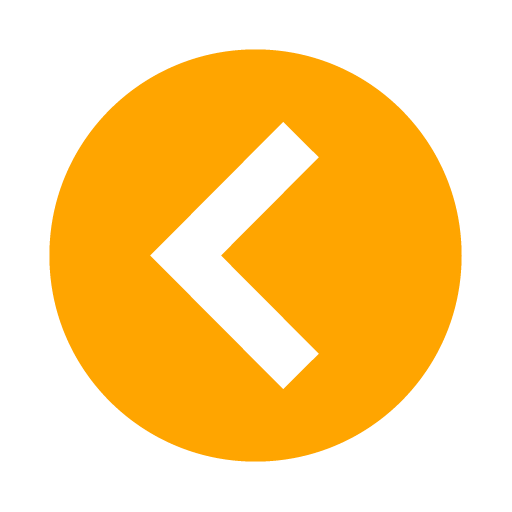 [Speaker Notes: Bấm chuột để hiện ra câu trả lời đúng. Bấm chuột vào biểu tượng mũi tên để quay lại trang chủ]
ĐỘI ẾCH VÀNG
Hình bên có mấy hình tam giác?
6
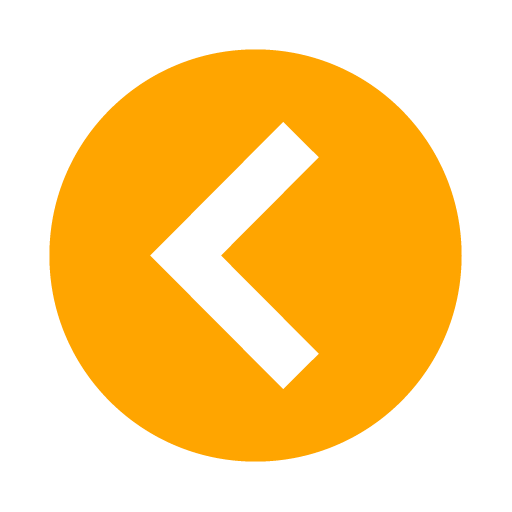 [Speaker Notes: Bấm chuột để hiện ra câu trả lời đúng. Bấm chuột vào biểu tượng mũi tên để quay lại trang chủ]
ĐỘI ẾCH VÀNG
Hình bên có mấy hình tam giác?
13
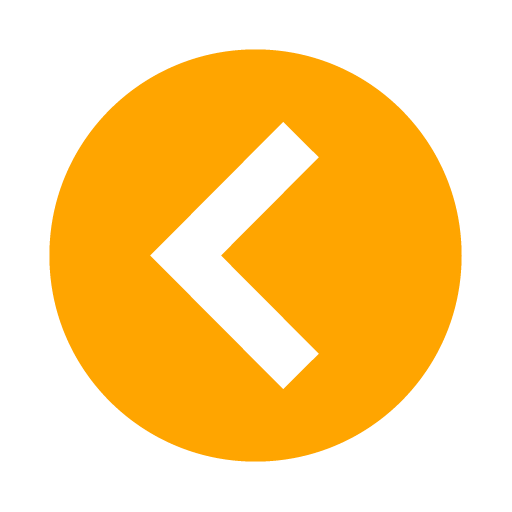 [Speaker Notes: Bấm chuột để hiện ra câu trả lời đúng. Bấm chuột vào biểu tượng mũi tên để quay lại trang chủ]
ĐỘI ẾCH VÀNG
Hình bên có mấy hình tam giác?
12
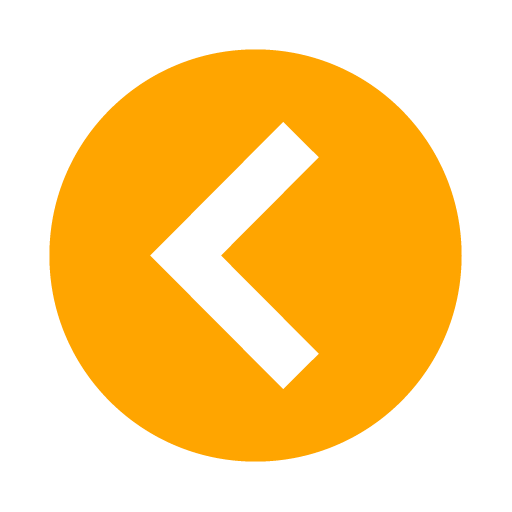 [Speaker Notes: Bấm chuột để hiện ra câu trả lời đúng. Bấm chuột vào biểu tượng mũi tên để quay lại trang chủ]